АНТДОПИНГОВОЕ ОБЕСПЕЧЕНИЕ СПОРТА
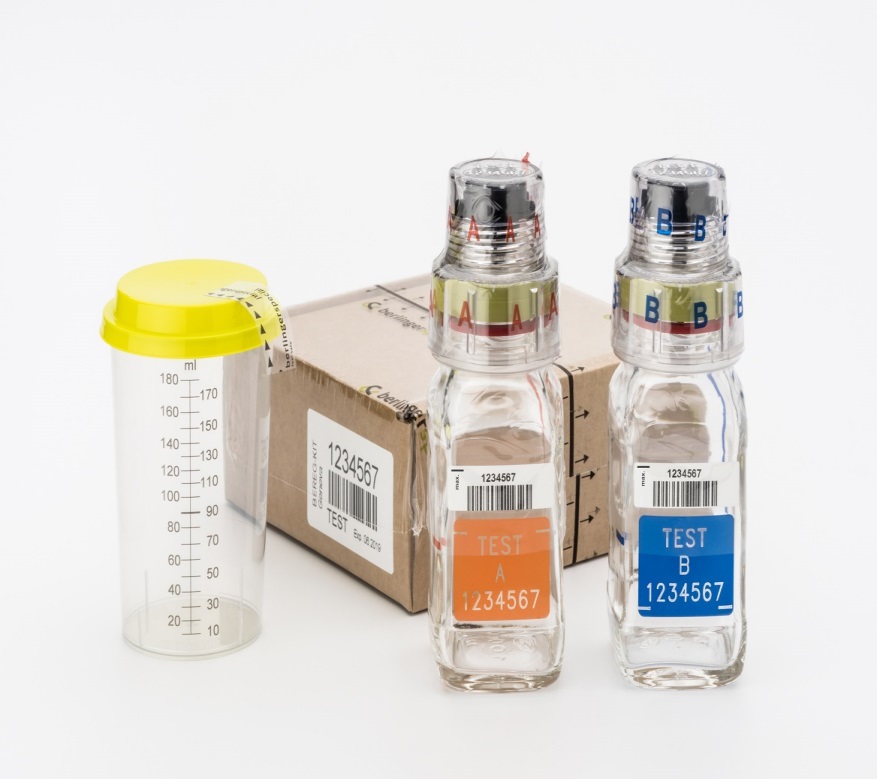 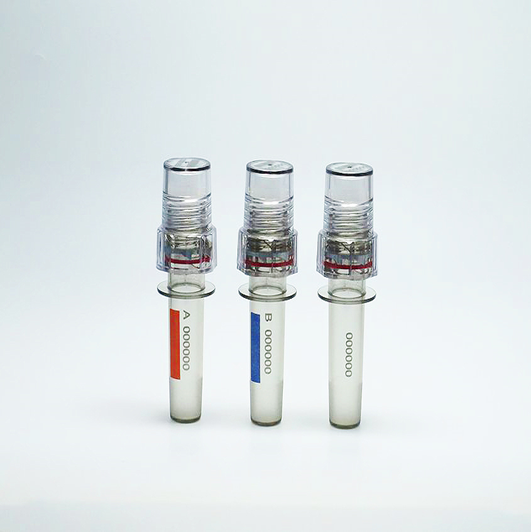 В.В. Храмов
Допинг  (doping, от англ. to dope – давать наркотики)
- сознательное использование веществ и(или методов) с целью – искусственно усилить физическую активность и выносливость на время спортивных соревнований
- социальное явление, противоречащее духу спорта с его базовыми ориентирами на честное мирное соперничество, подрывающее доверие к нему общества
- серьезная проблема, значимость которой в настоящее время вышла за рамки спорта и оказалась связана с репутационными потерями для страны
Допинг  в документах WADA -
нарушение одного или нескольких антидопинговых правил
Что такое антидопинговые правила?
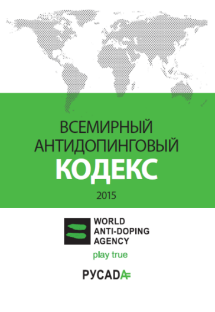 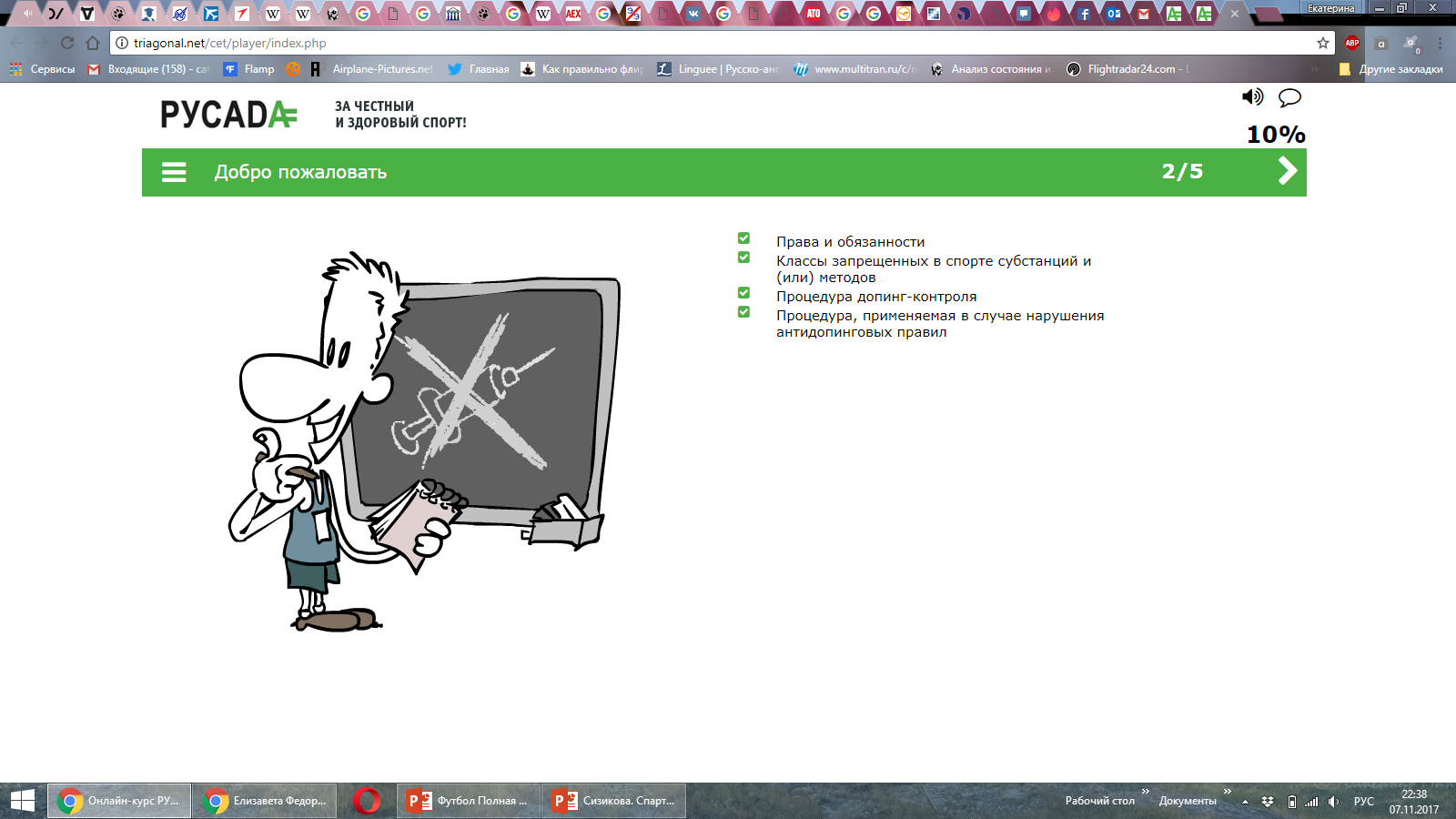 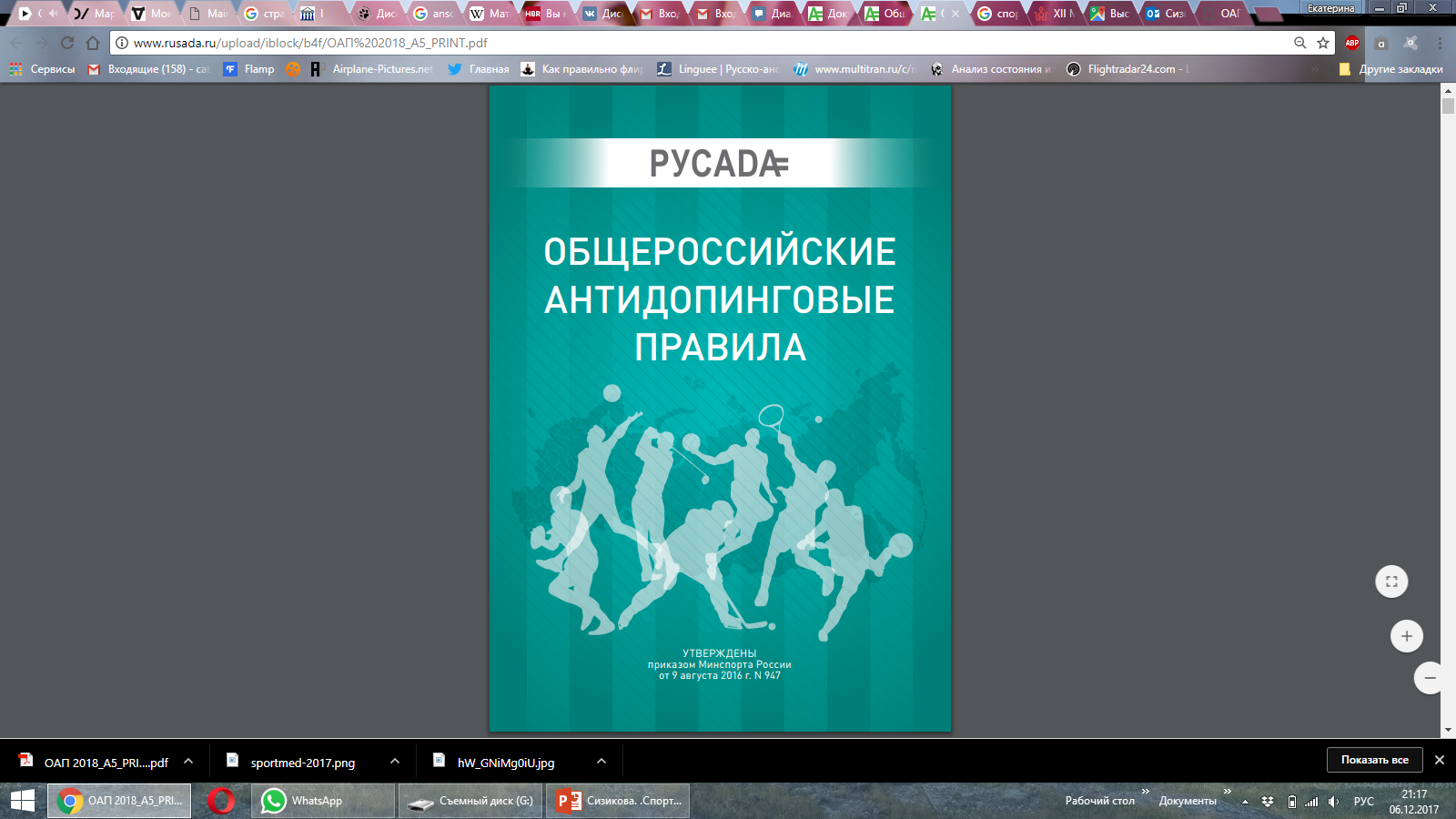 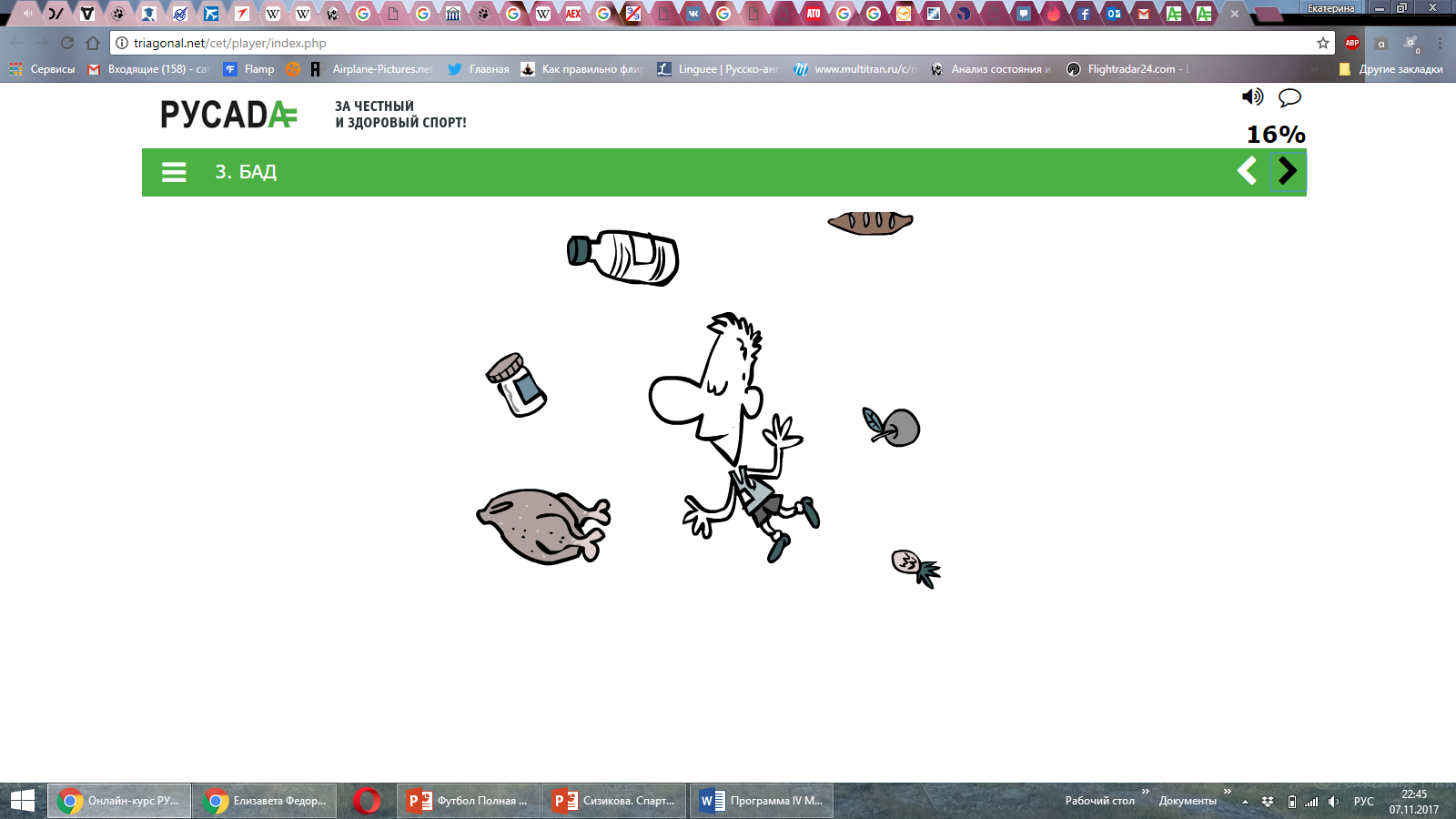 4
Цель
Защита фундаментального права спортсменов участвовать в соревнованиях, свободных от допинга
5
10 
видов нарушений 
антидопинговых правил
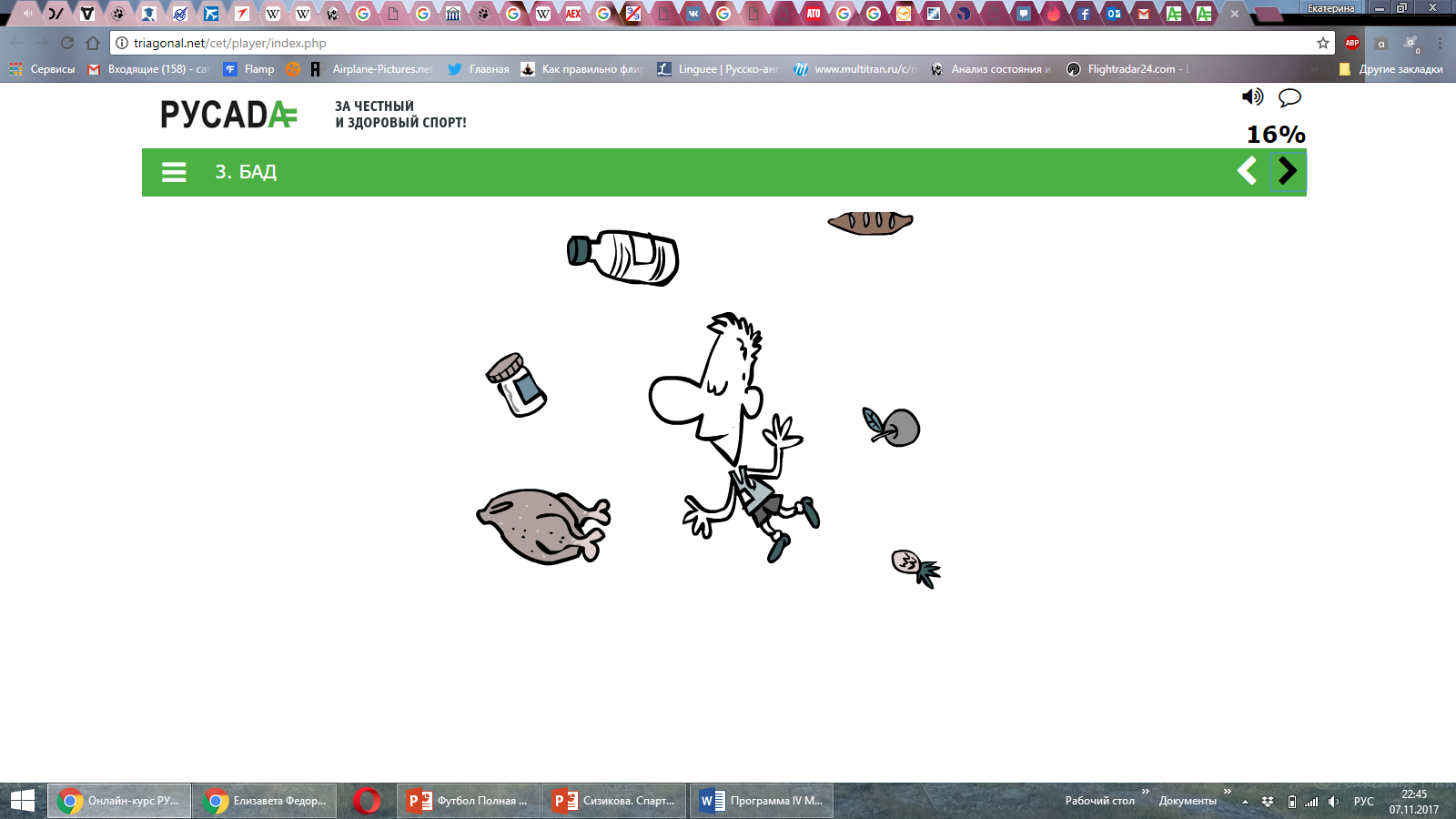 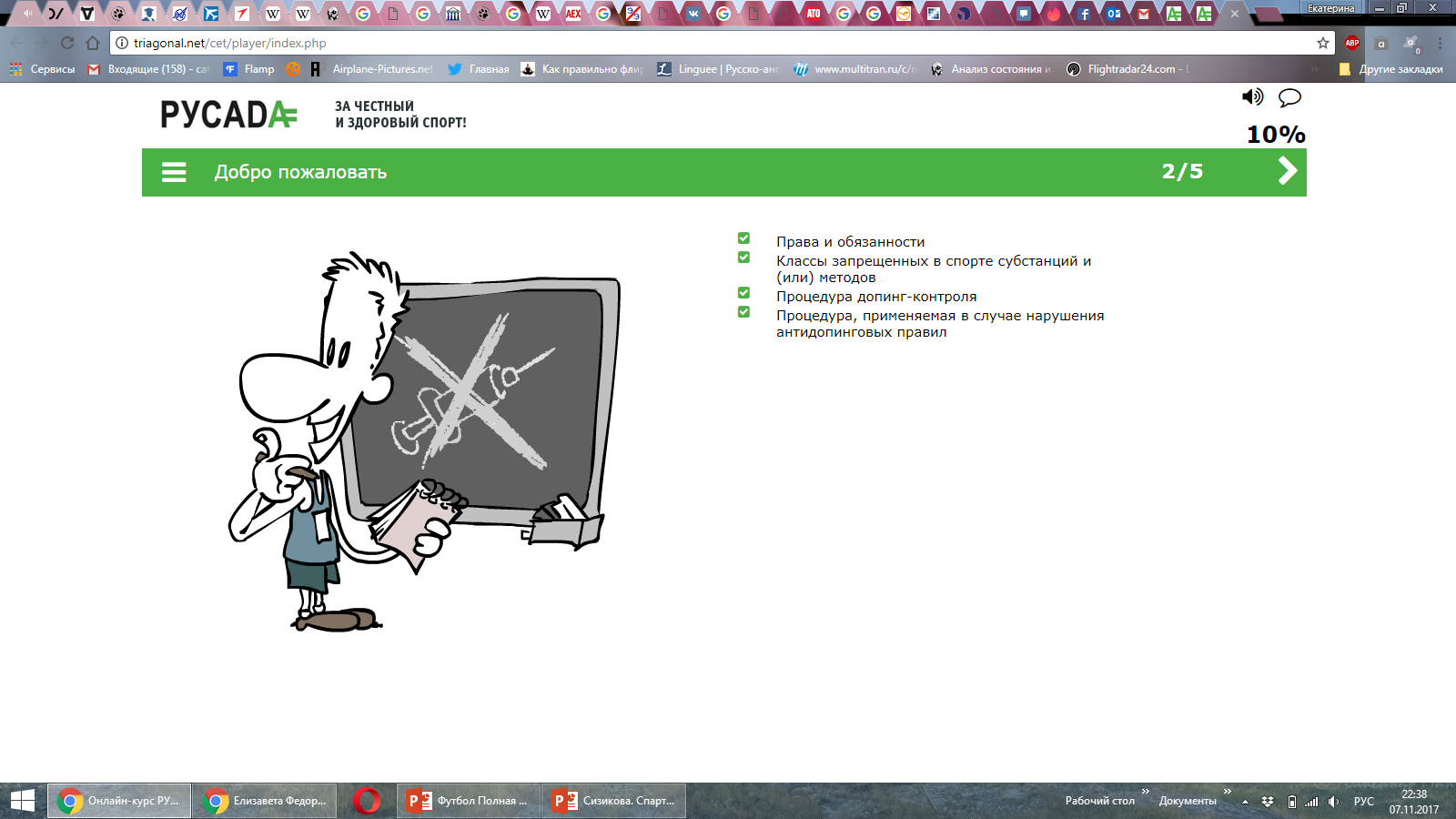 6
Виды нарушений антидопинговых правил
(Ст. 2 Всемирного антидопингового кодекса)
Наличие запрещенной субстанции в пробе
Использование или попытка использования запрещенной субстанции или метода
Уклонение, отказ или неявка на процедуру сдачи пробы
Нарушение порядка предоставления информации о местонахождении
Фальсификация или попытка фальсификации
Обладание запрещенной субстанцией или методом
Распространение или попытка распространения
Назначение или попытка назначения
Соучастие
Запрещенное сотрудничество
7
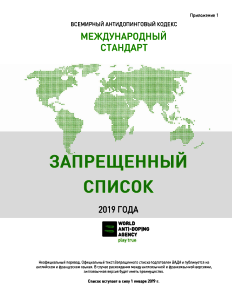 НАЛИЧИЕ ЗАПРЕЩЕННОЙ СУБСТАНЦИИ В ПРОБЕИСПОЛЬЗОВАНИЕ ИЛИ ПОПЫТКА ИСПОЛЬЗОВАНИЯ ЗАПРЕЩЕННОЙ СУБСТАНЦИИ ИЛИ МЕТОДА
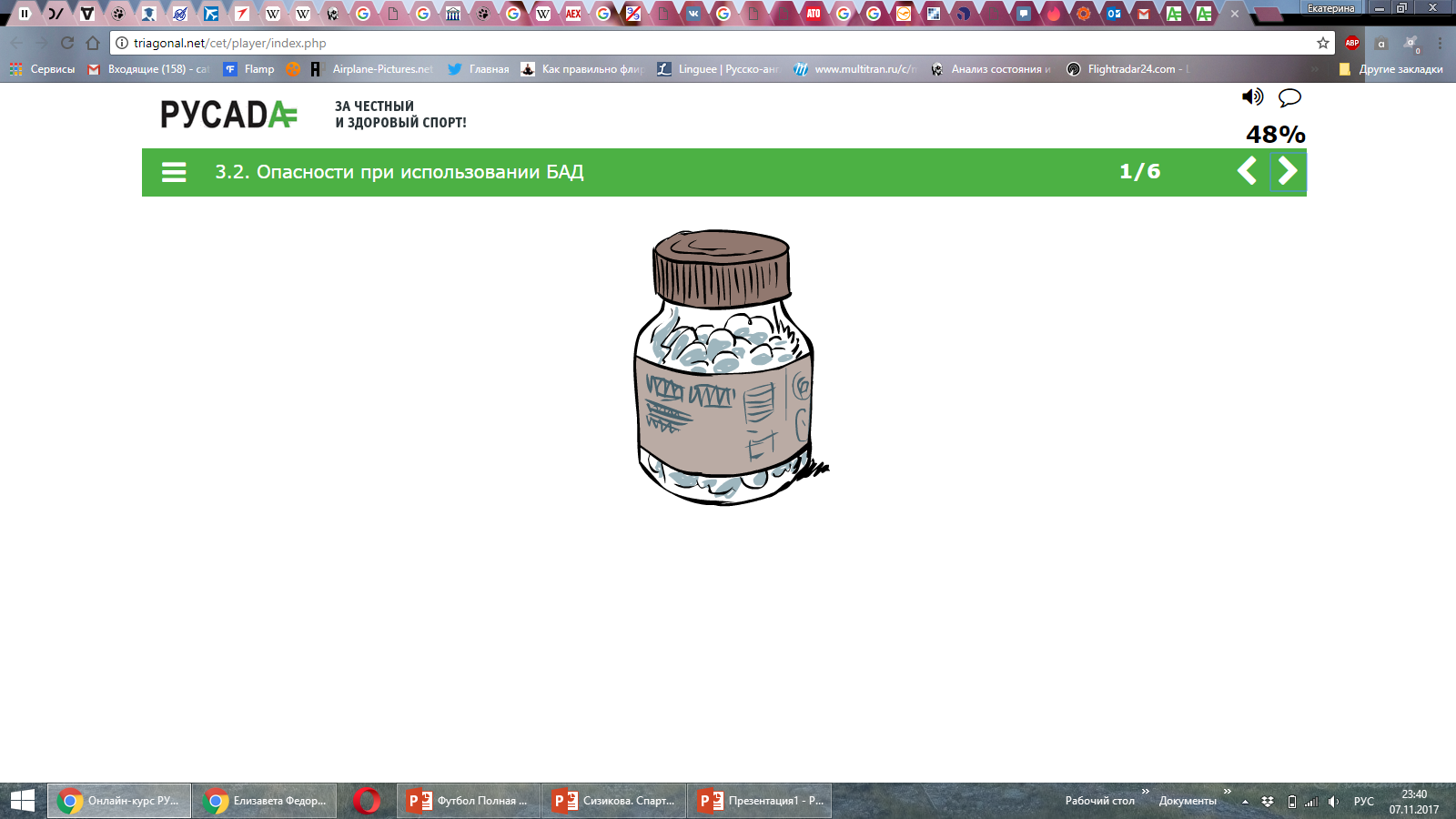 8
Одно из самых «популярных» нарушений антидопинговых правил – наличие запрещенной субстанции в пробе (~90%)
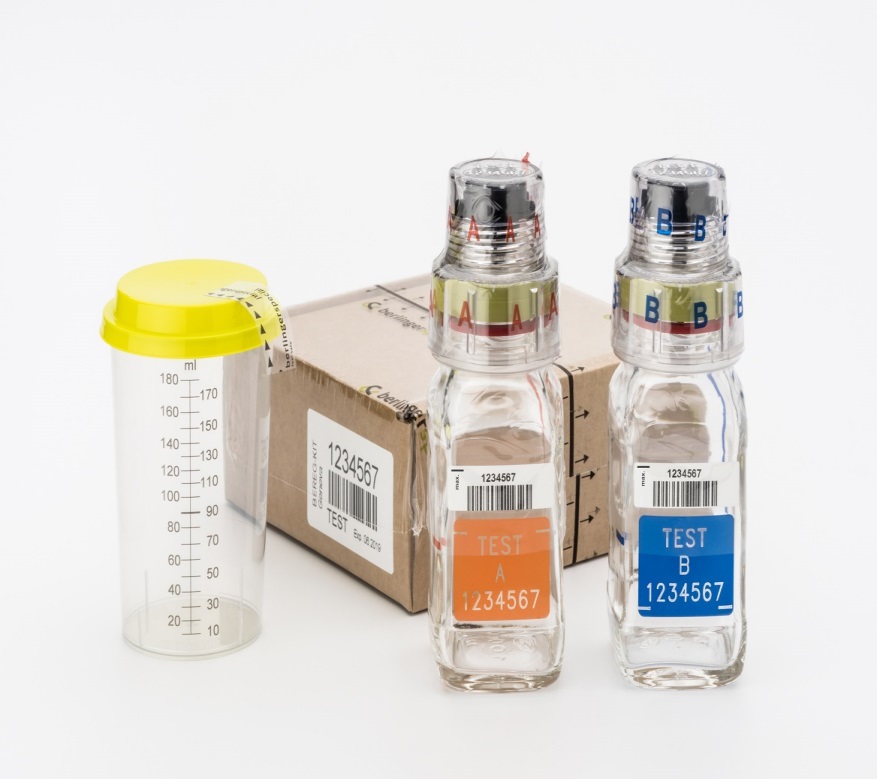 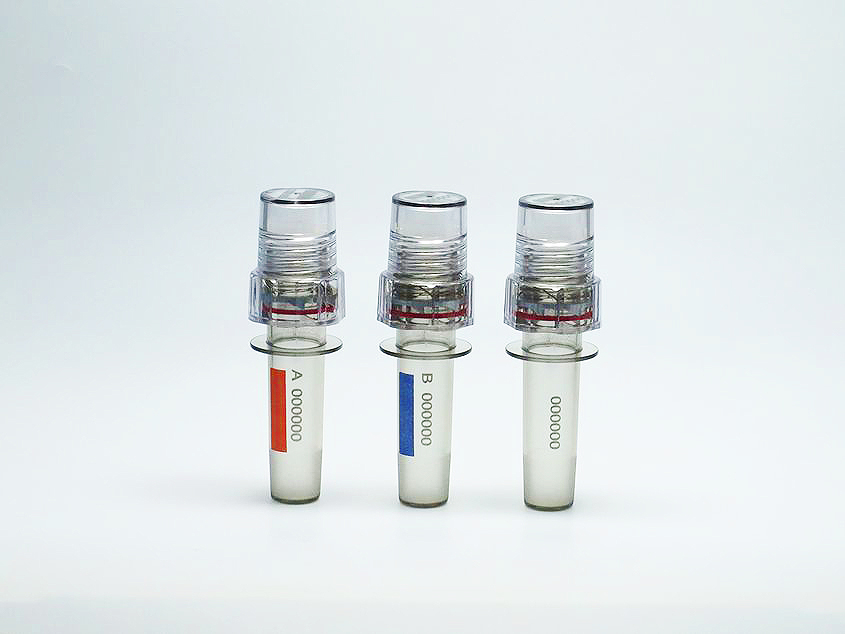 Как не нарушить антидопинговые правила?
Сервисы по проверке препаратов: 

list.rusada.ru
AD Pro
Также работает горячая линия РУСАДА: 

8 (800) 770-03-32 (бесплатно по РФ)
+7 (965) 327-16-78
10
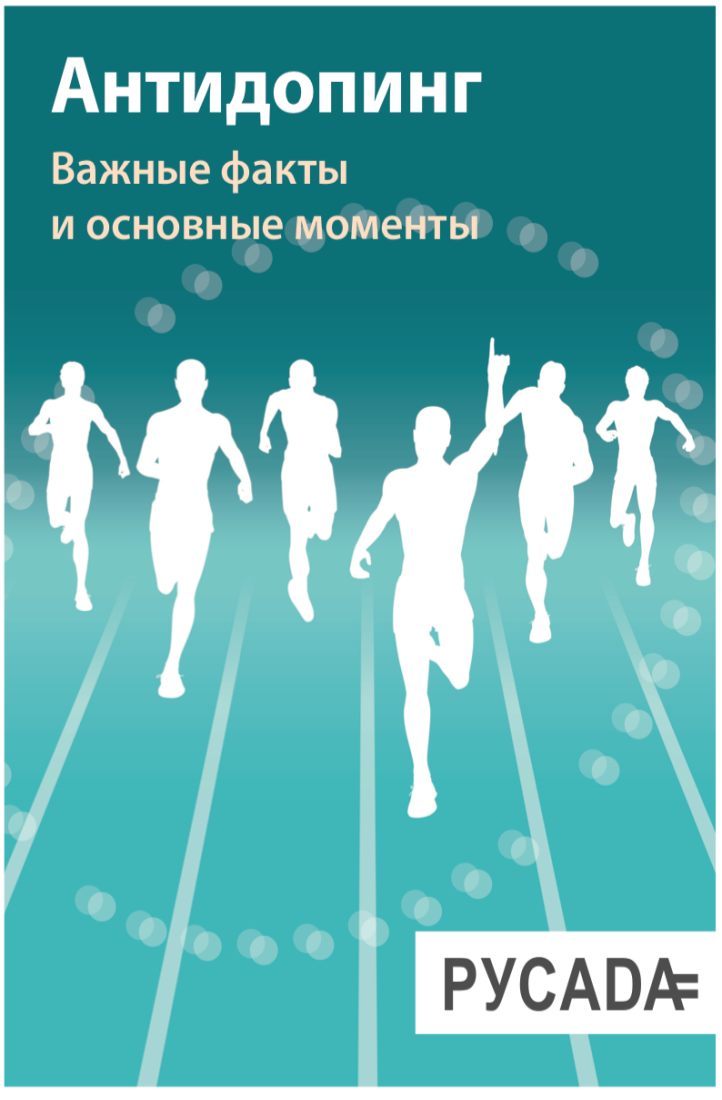 Памятки и брошюры доступны на сайте
 
Российского антидопингового агентства

www.rusada.ru
 
в разделе Образование
11
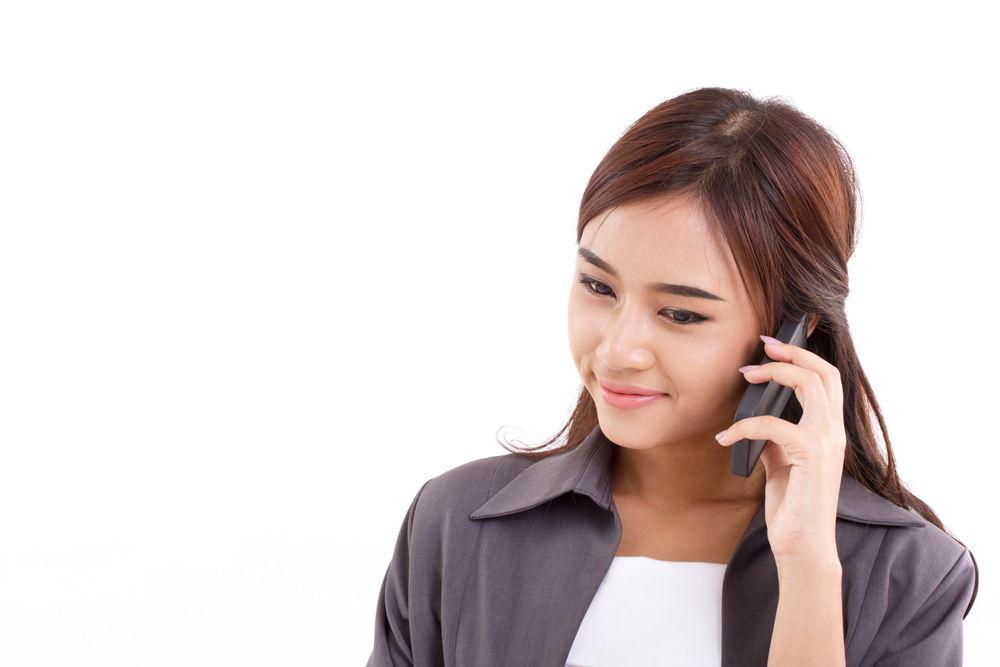 Позвонить в отдел ТИ РУСАДА 
или 
на горячую линию: 
8 (800) 770-03-32 (бесплатно по РФ)
 +7 (965) 327-16-78
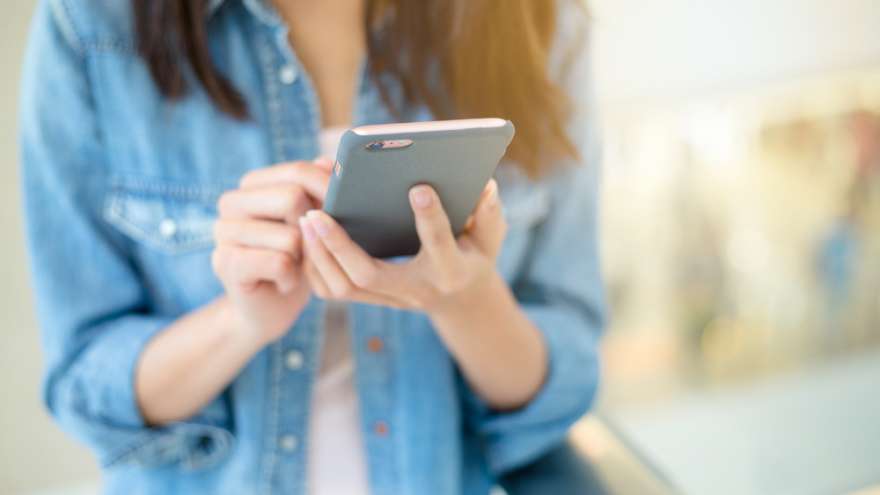 Воспользоваться 
сервисами РУСАДА 
по проверке препаратов
Сервис предназначен только для проверки лекарственных препаратов!!!
list.rusada.ru
Приложение Антидопинг PRO
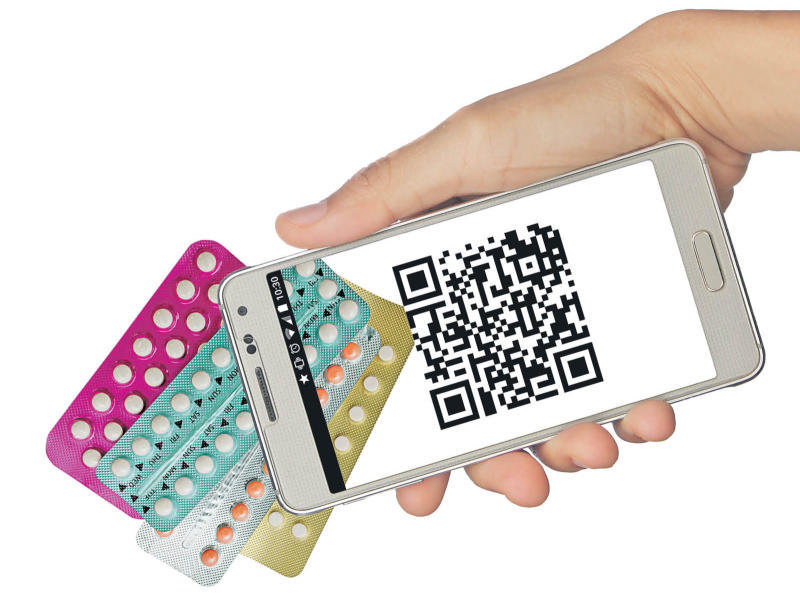 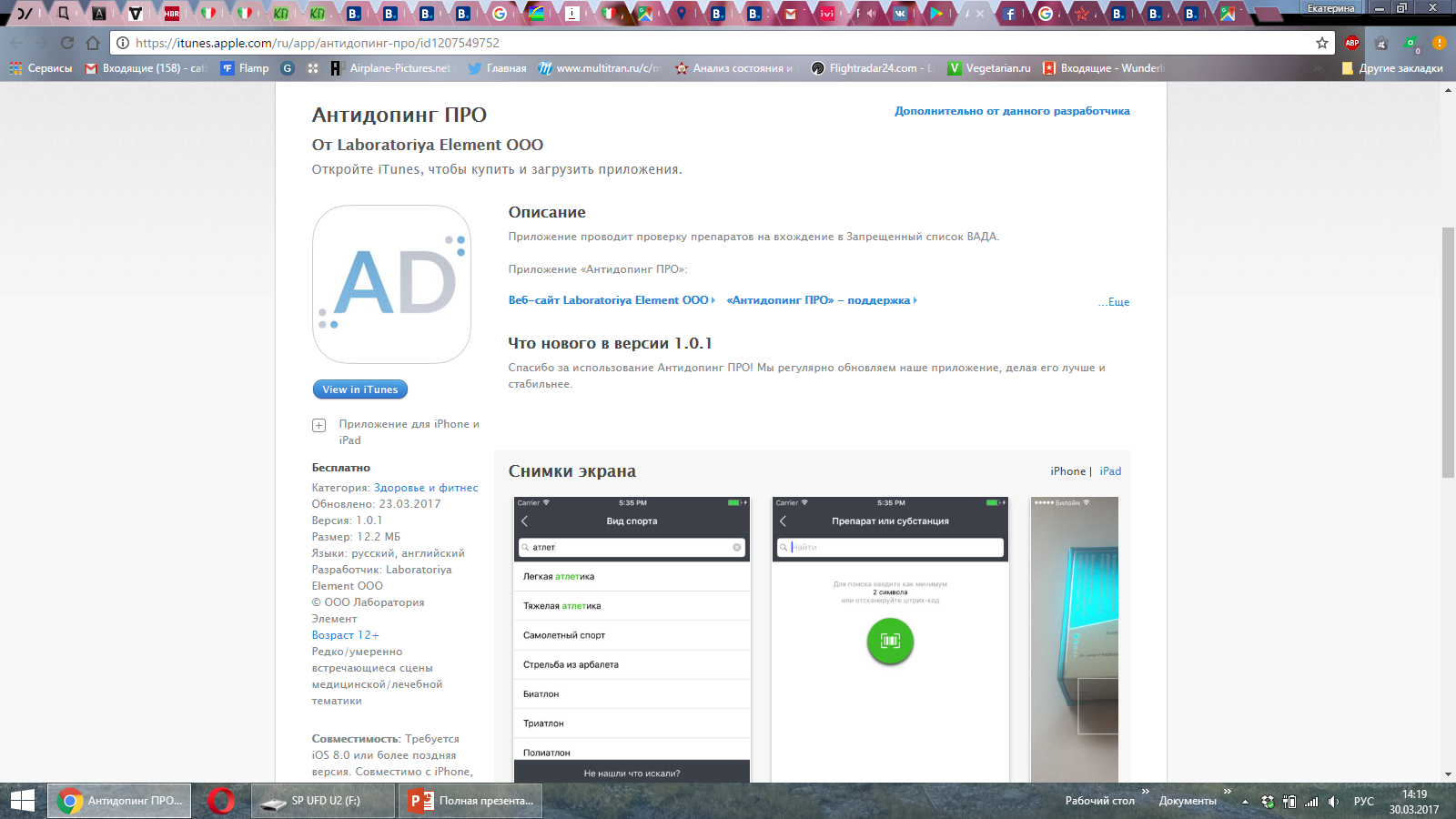 Сервис предназначен только для проверки лекарственных препаратов!!!
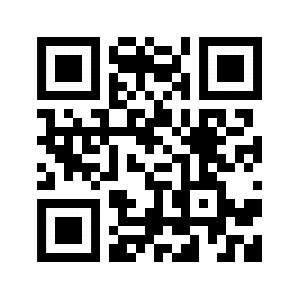 Как их запомнить?
Также о правилах можно узнать, пройдя онлайн-курс
www.rusada.triagonal.net
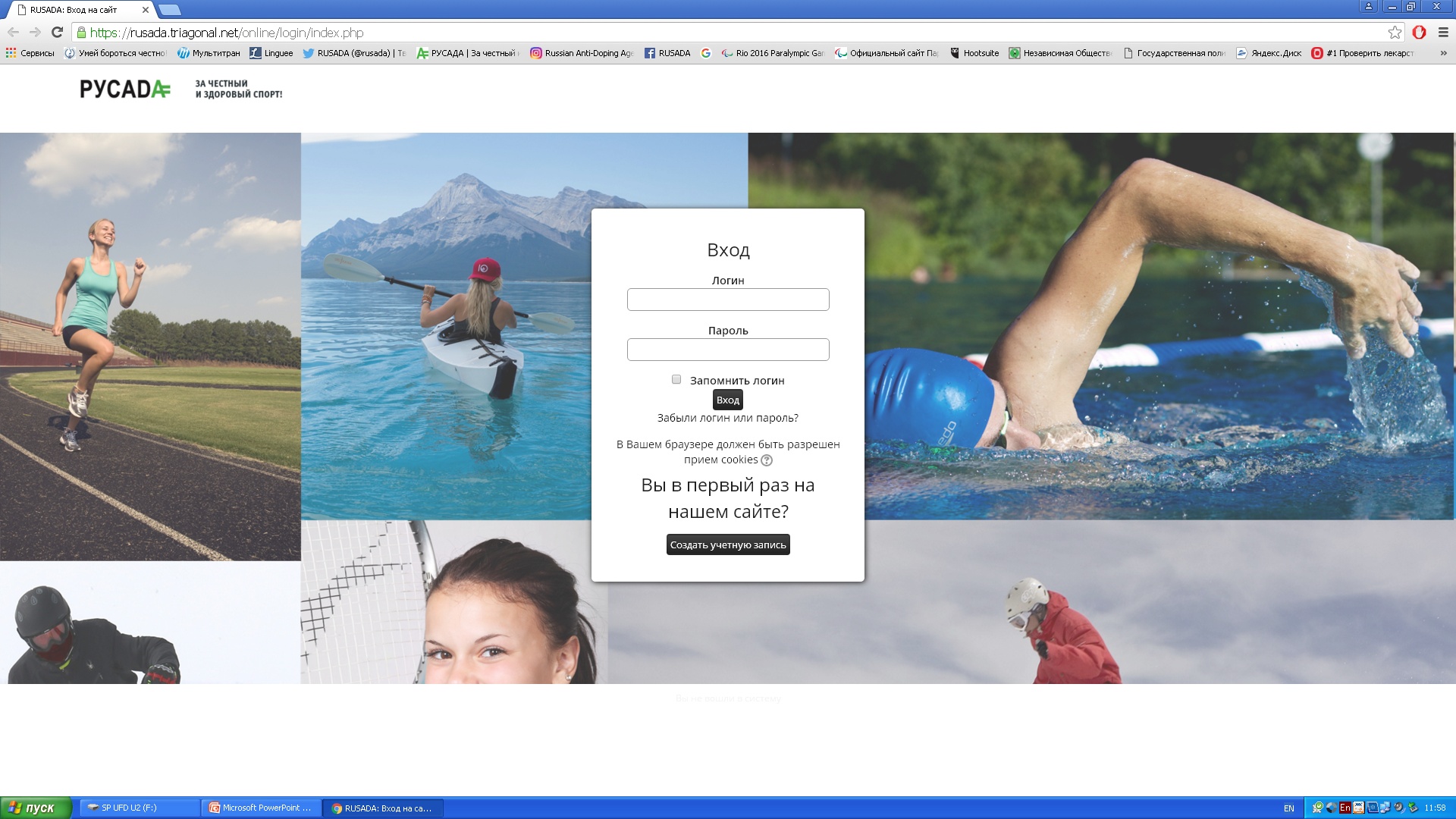 15
ОТКАЗ И ИНОЕ УКЛОНЕНИЕ ОТ СДАЧИ ПРОБЫ
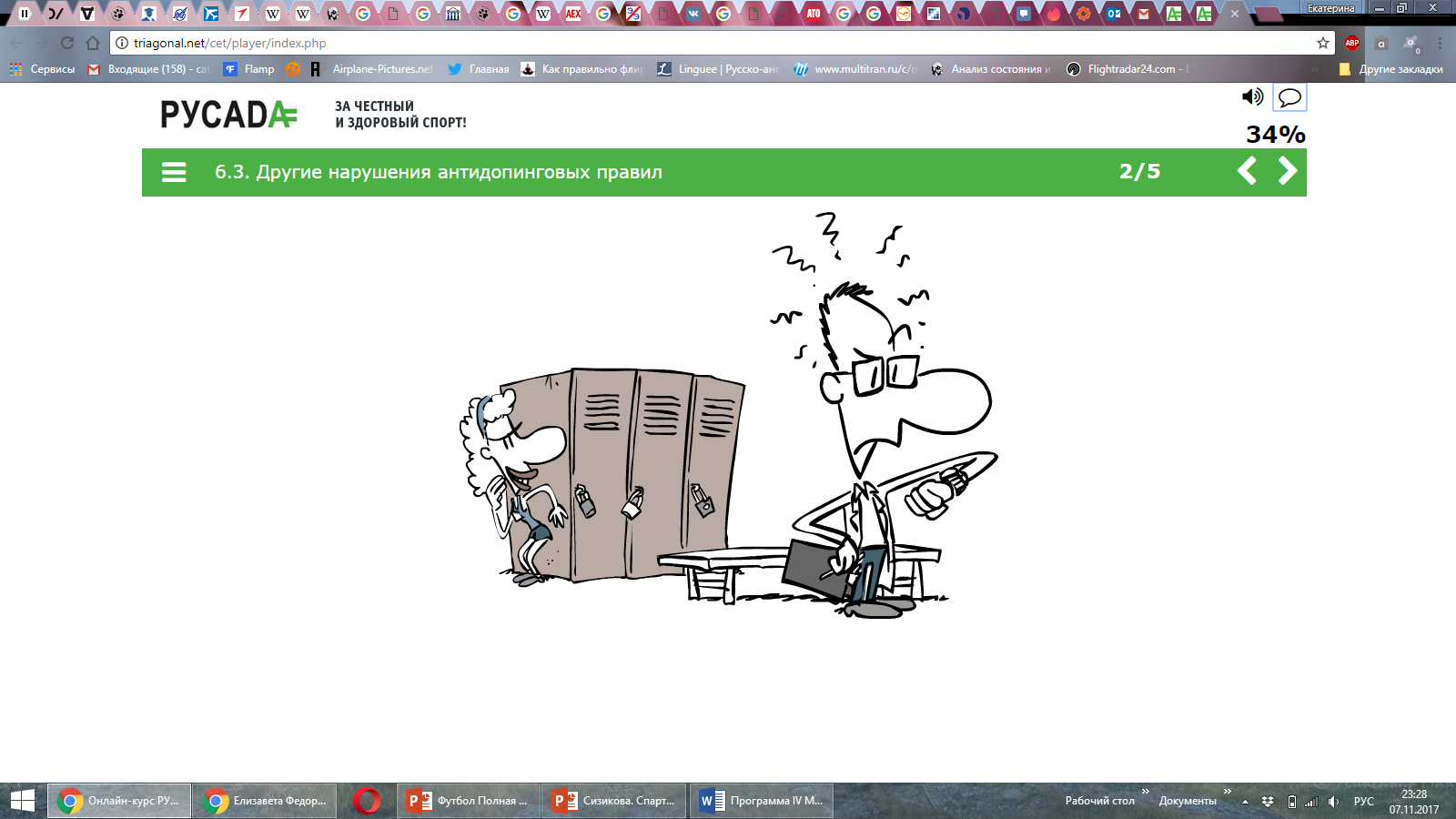 В Кодексе 2015 
четко прописана 
обязанность спортсмена 
в любое время 
быть доступным для тестирования
16
Как не нарушить антидопинговые правила?
После уведомления необходимо незамедлительно явиться на пункт допинг-контроля (исключения: отсрочки)

Спортсмен должен все время до завершения процедуры находиться в поле зрения инспектора

! Модификации для несовершеннолетних спортсменов и спортсменов с ограниченными возможностями здоровья

! Любые замечания по процедуре можно оставить в поле "Замечания" в протоколе допинг-контроля
17
НАРУШЕНИЕ ПОРЯДКА ПРЕДОСТАВЛЕНИЯ ИНФОРМАЦИИ О МЕСТОНАХОЖДЕНИИ
ADAMS - база данных о местонахождении спортсменов

Заполняют спортсмены, входящие в национальный пул тестирования или пул тестирования международной спортивной федерации
Неполная, несвоевременно предоставленная 
информация
Непредставление информации
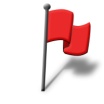 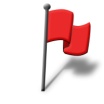 Недоступность спортсмена для тестирования по указанному адресу в одночасовое окно
Пропущенный тест
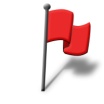 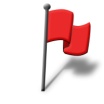 Любое сочетание  3 пропущенных  тестов  и/или  3 случая  непредставления информации в течение 12 месяцев -  	

                                   =     нарушение антидопинговых правил
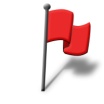 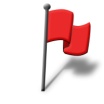 +
+
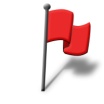 18
Как не нарушить антидопинговые правила?
Важно вносить корректную и полную информацию  о своем местонахождении
Важно вовремя изменять информацию о своем местонахождении

Есть вопросы? 
	горячая линия РУСАДА: 8 (800) 770-03-32
	электронный адрес: rusada@rusada.ru

Подробная видео-инструкция по заполнению системы доступна на сайте РУСАДА www.rusada.ru
19
ФАЛЬСИФИКАЦИЯ ИЛИ ПОПЫТКА ФАЛЬСИФИКАЦИИ
НАПРИМЕР:
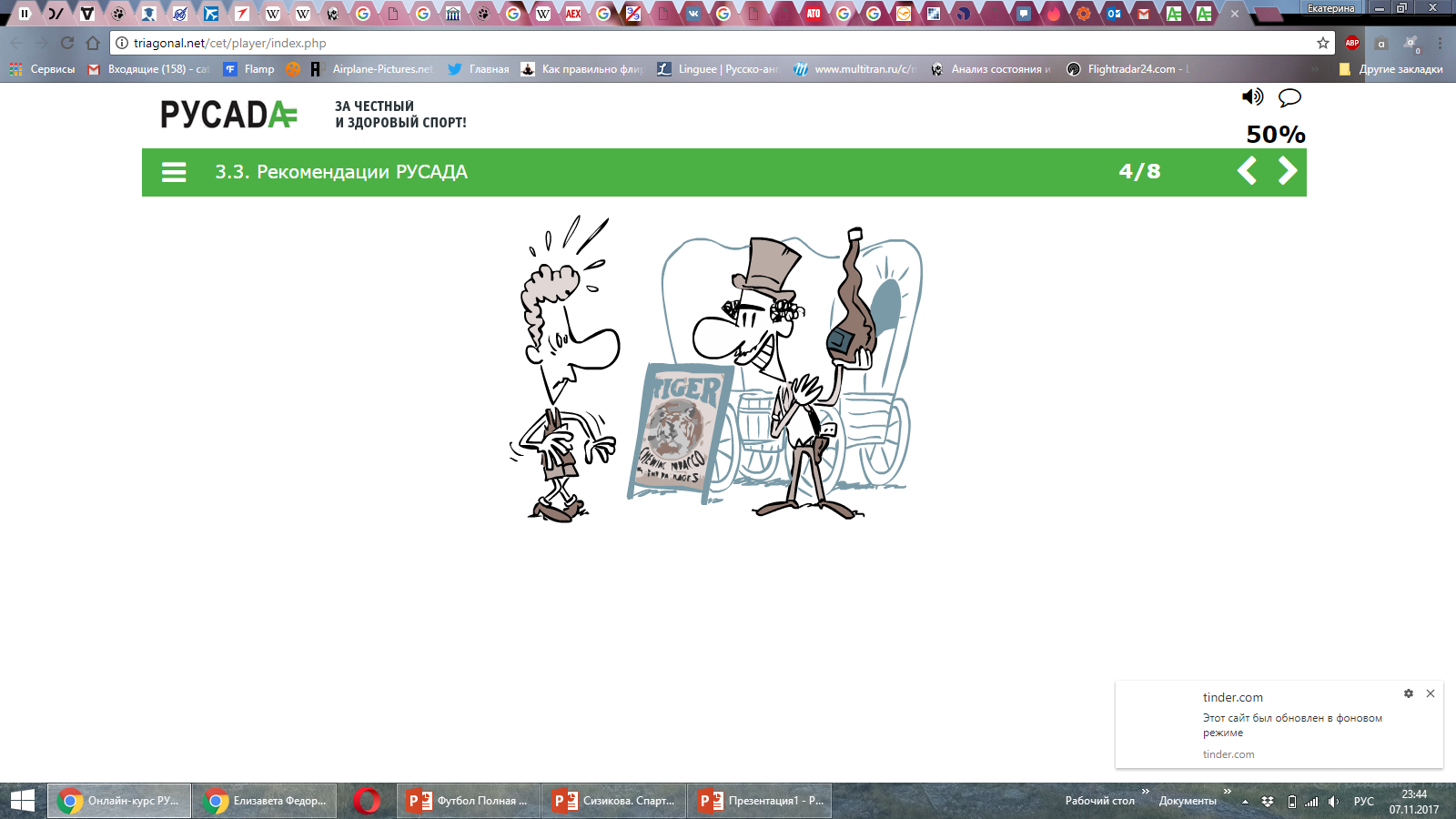 предоставление ложной информации во время процедуры тестирования 

 изменение идентификационного кода 

 повреждение ёмкости с пробой
20
ОБЛАДАНИЕ ЗАПРЕЩЕННЫМИ СУБСТАНЦИЯМИ И МЕТОДАМИ
Спортсмен / тренер и другой персонал спортсмена не имеет право хранить препарат, содержащий запрещенную субстанцию, или запрещенный метод

ТОЛЬКО ВРАЧ - для оказания экстренной медицинской помощи !
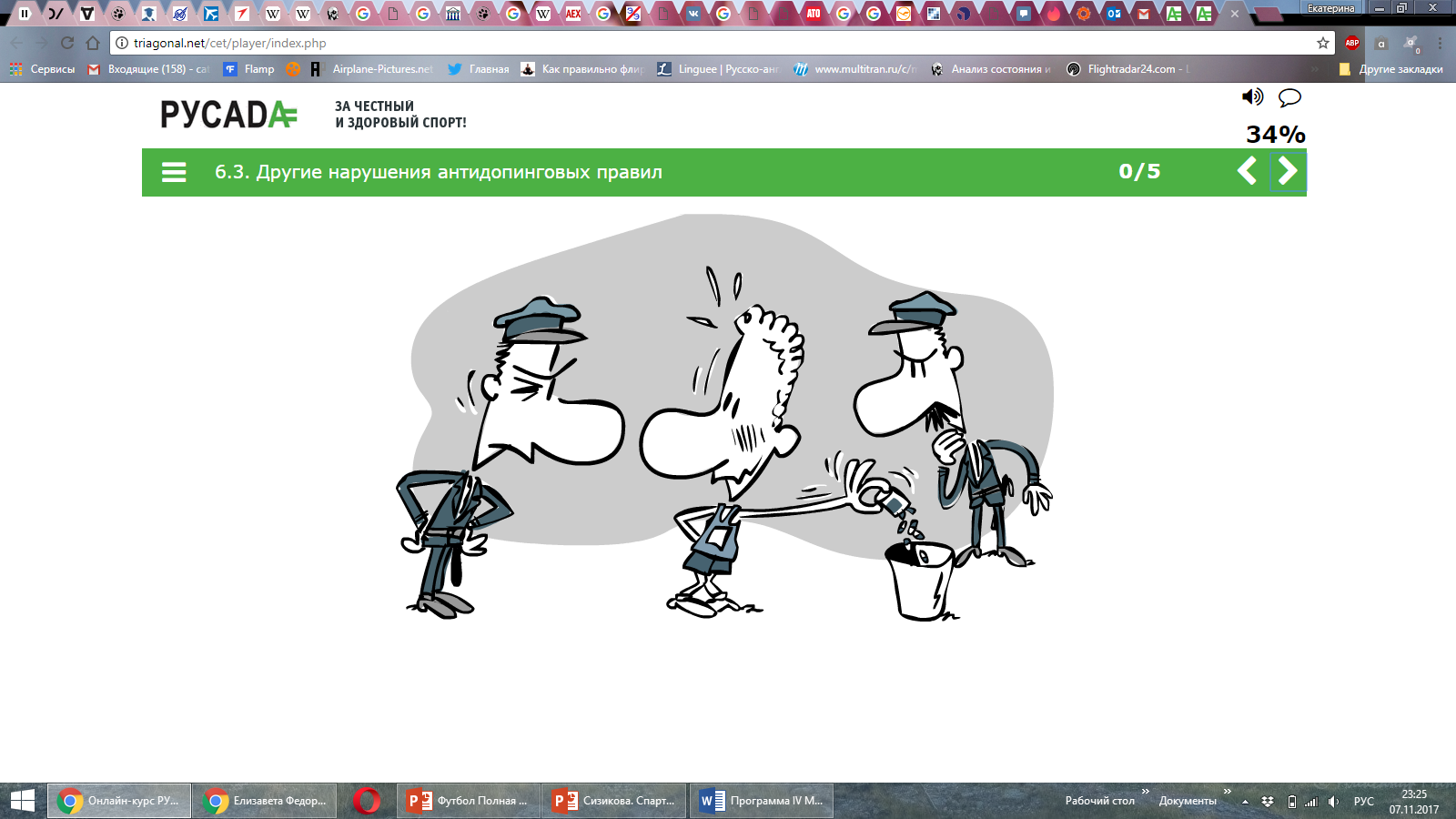 Исключение – наличие у спортсмена разрешения на ТИ!
21
Кто является персоналом спортсмена?
Любой тренер, педагог, менеджер, агент, технический персонал команды, официальное лицо, медицинский, парамедицинский персонал, родитель или любое иное Лицо, работающее со Спортсменом, оказывающее ему медицинскую помощь или помогающее Спортсмену при подготовке и участии в спортивных Соревнованиях.
22
Как не нарушить антидопинговые правила?
Спортсмен должен оформить разрешение на ТИ ДО употребления запрещенной субстанции

Форма запроса и перечень необходимых документов доступен на сайте РУСАДА в разделе «Препараты -> ТИ»

Есть вопросы? 
	консультация специалистов отдела ТИ РУСАДА 
	горячая линия РУСАДА: 8 (800) 770-03-32
23
РАСПРОСТРАНЕНИЕ ИЛИ ПОПЫТКА РАСПРОСТРАНЕНИЯ
Период дисквалификации может быть пожизненным!
НАЗНАЧЕНИЕ ИЛИ ПОПЫТКА НАЗНАЧЕНИЯ
Исключение – наличие у спортсмена разрешения на ТИ!
24
СОУЧАСТИЕ
Помощь, поощрение, способствование, подстрекательство, вступление в сговор, сокрытие или любой другой вид намеренного соучастия, включая нарушение или попытку нарушения антидопинговых правил
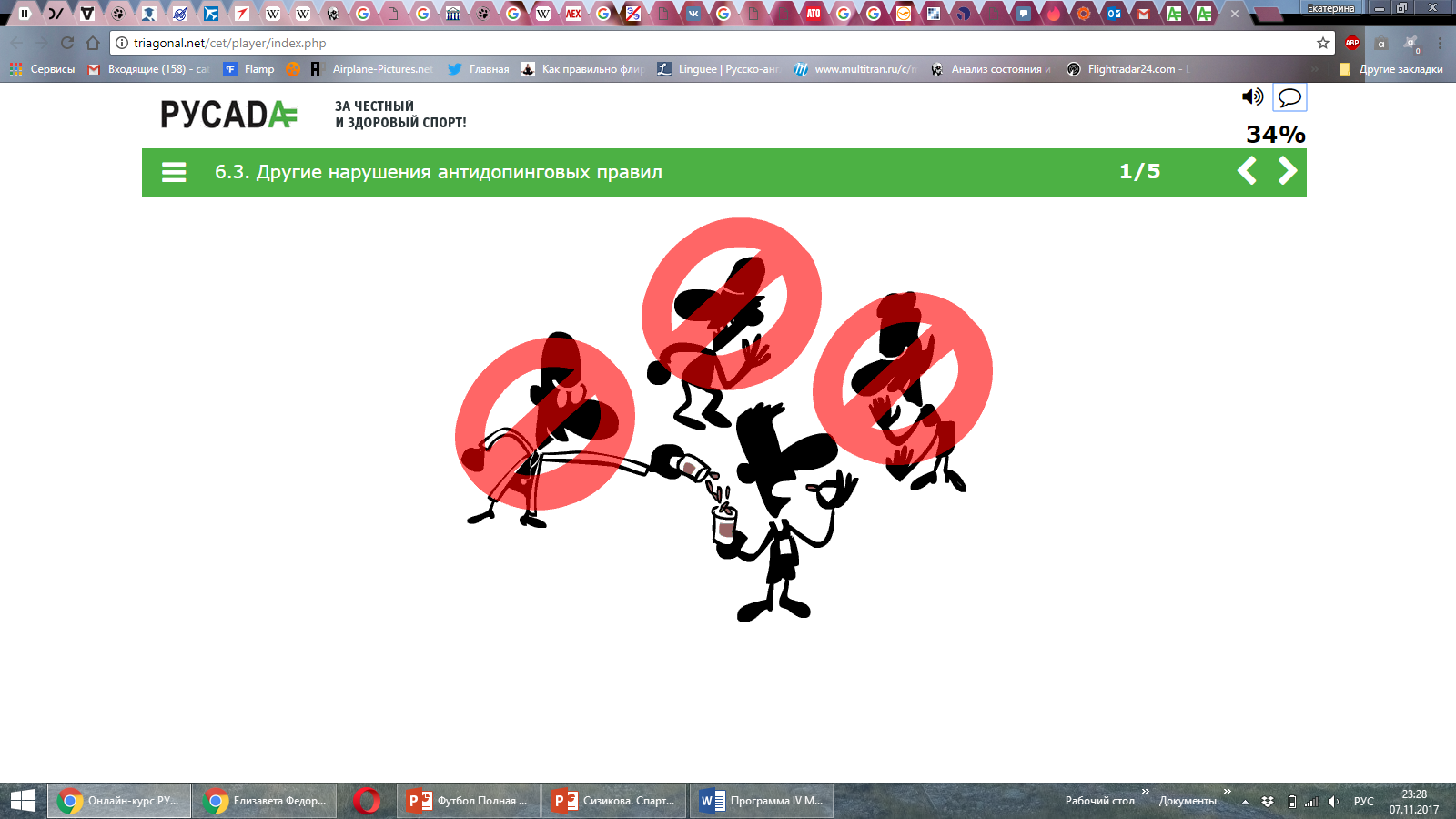 ЗАПРЕЩЕННОЕ СОТРУДНИЧЕСТВО
Например, сотрудничество спортсмена в профессиональном качестве, с любым персоналом спортсмена, который отбывает срок дисквалификации
25
Как узнать, дисквалифицирован ли тренер/врач/персонал спортсмена?
На сайте РУСАДА      www.rusada.ru
 в разделе Допинг-контроль можно ознакомиться 
со списком персонала спортсмена, 
отбывающего дисквалификацию
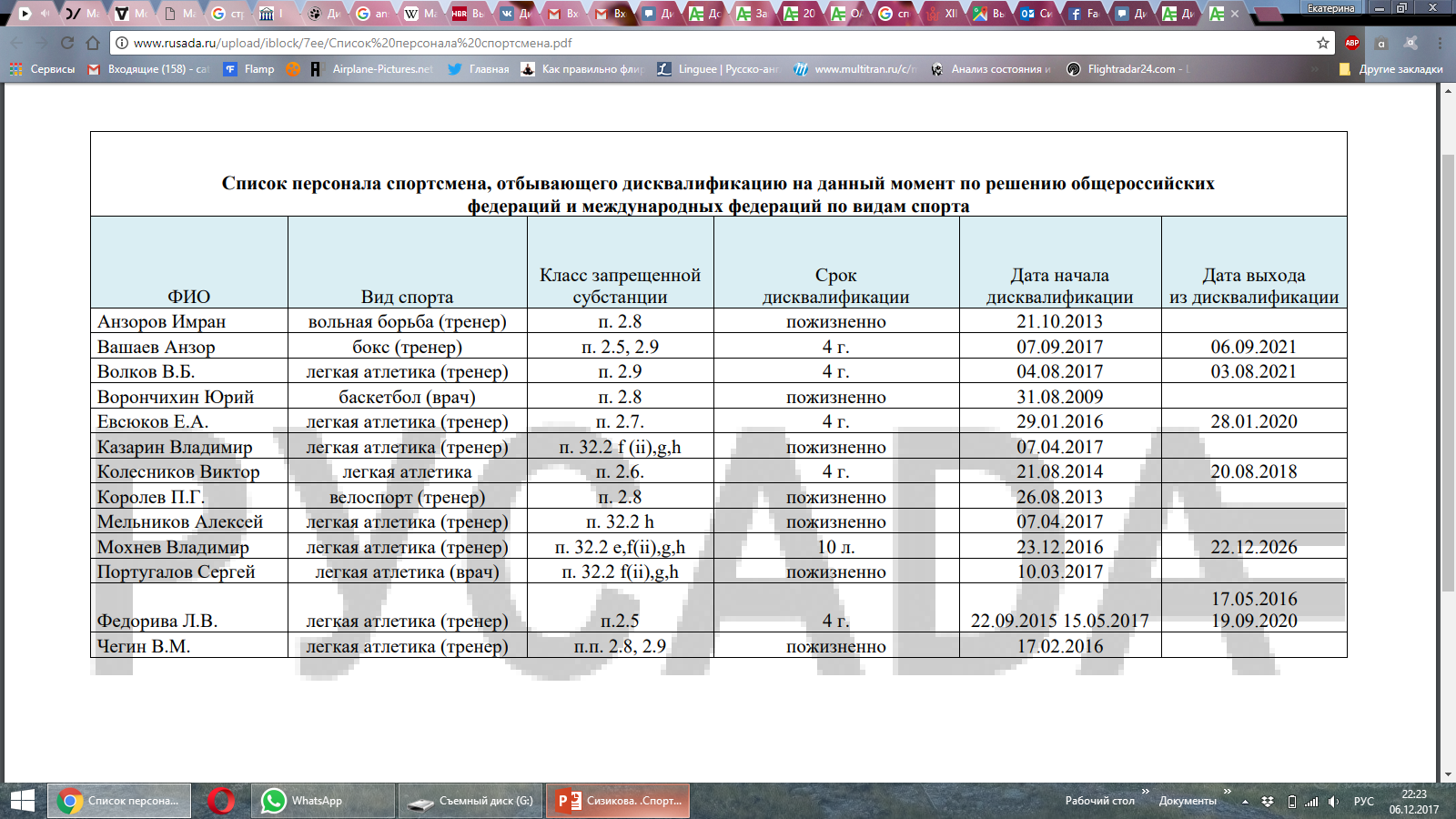 26
Действует
принцип строгой ответственности:

Спортсмен 
несет ответственность за все, 
что попадает в его организм.
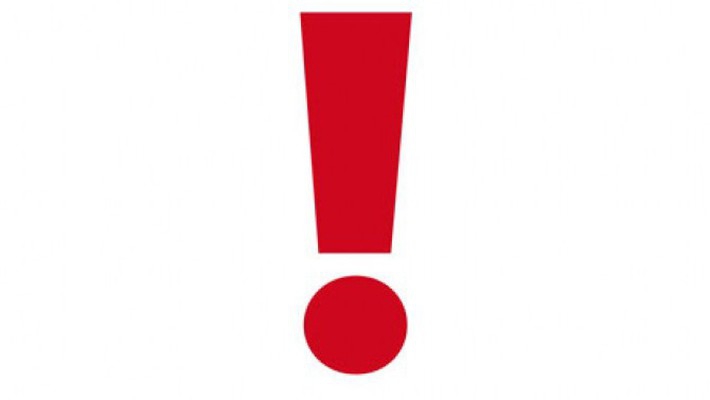 Как узнать, есть в лекарстве запрещенная субстанция или нет?
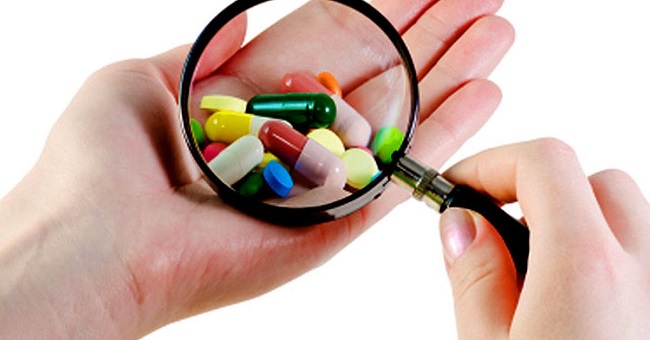 !Запрещенная субстанция может иметь 
несколько вариантов названия!
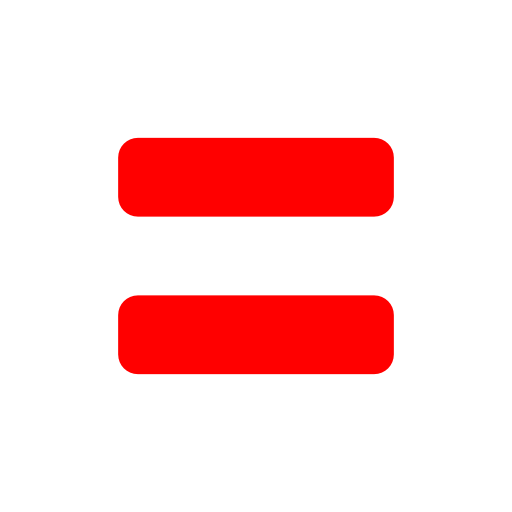 экстракт герани
Геранамин
Метилгексанамин
диметилпентиламин
Фортан
1,3-ДМАА
ДМАА
1,3-диметиламиламин
Метилгексанамин
Консультация врача, обладающего квалификацией в области антидопинга
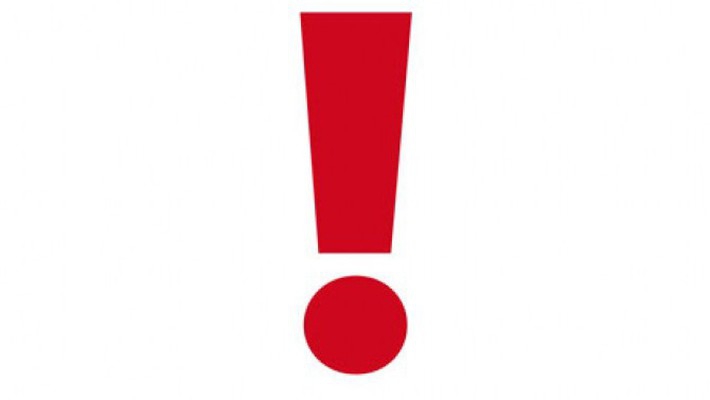 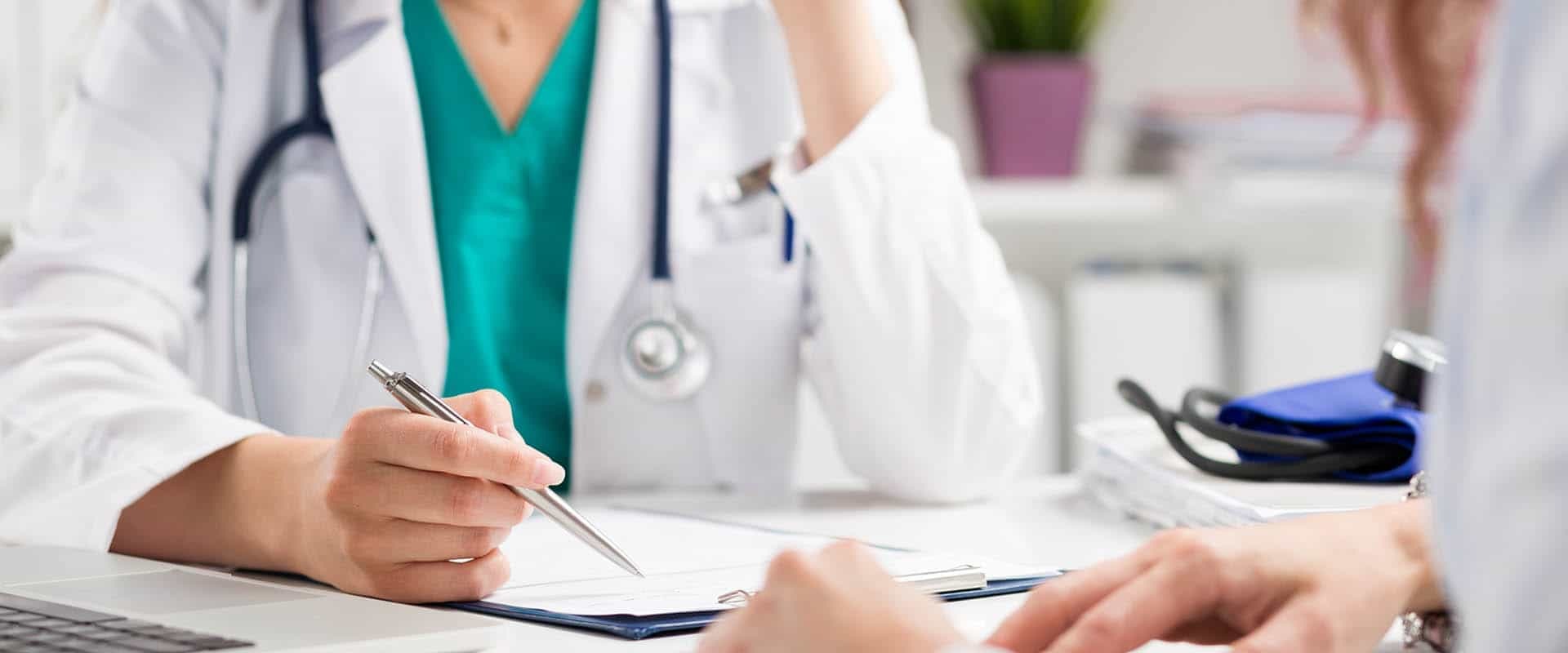 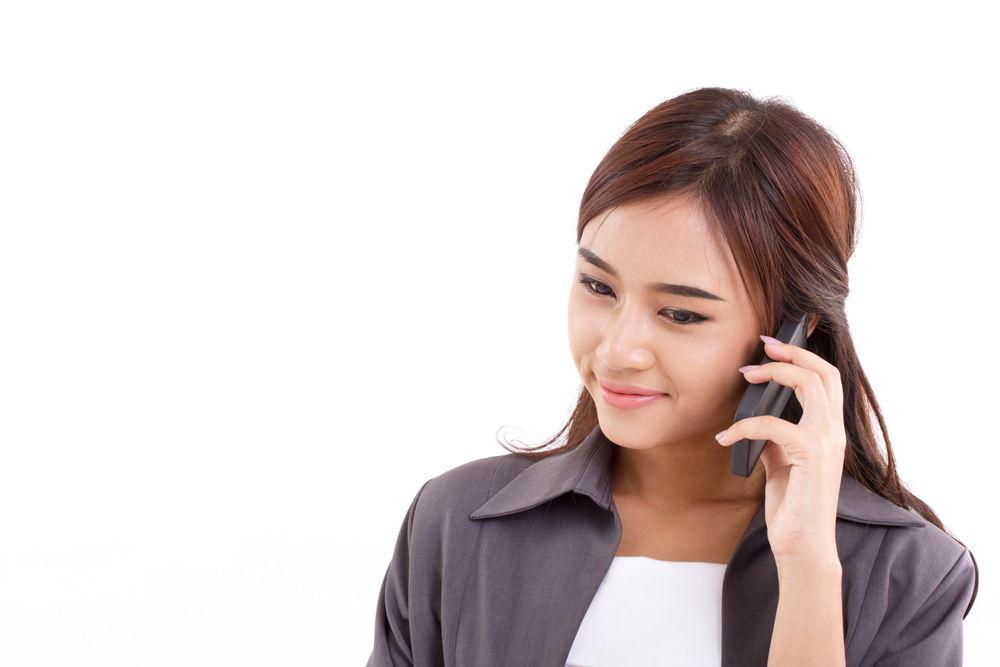 Позвонить в отдел ТИ РУСАДА 
или 
на горячую линию: 
8 (800) 770-03-32 (бесплатно по РФ)
 +7 (965) 327-16-78
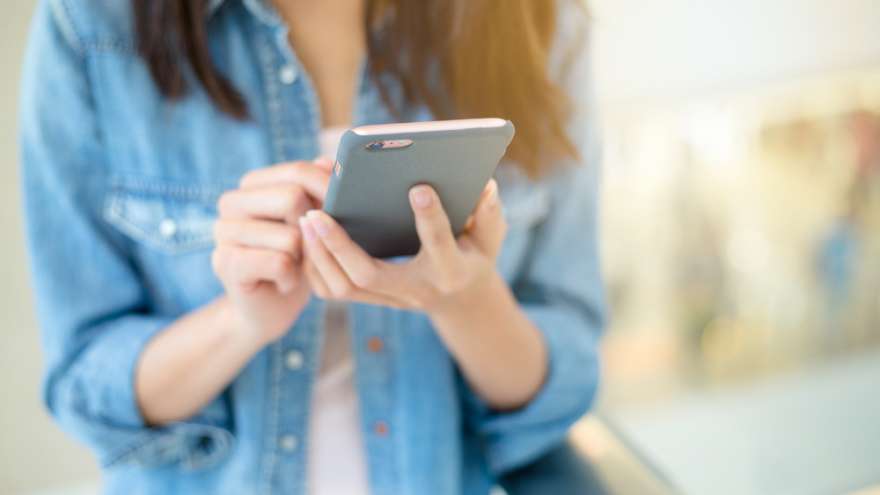 Воспользоваться 
сервисами РУСАДА 
по проверке препаратов
Ответственность за нарушение антидопинговых правил
ПОСЛЕДСТВИЯ ВОЗМОЖНЫХ НАРУШЕНИЙ ПРАВИЛ
САНКЦИИ
!  П. 9.1 ОАП Автоматическое аннулирование результатов
САНКЦИИ К СПОРТСМЕНАМ
Спортивная дисквалификация
Уголовная ответственность:

 Статья 226.1. Контрабанда
Статья 234. Незаконный оборот сильнодействующих или ядовитых веществ в целях сбыта
Финансовые санкции
Аннулирование результатов, призов, очков
Санкции по трудовому законодательству:

Расторжение трудового договора
35
САНКЦИИ К ПЕРСОНАЛУ СПОРТСМЕНА
Уголовная ответственность:
 Статья 226.1. Контрабанда
Статья 230.1. Склонение спортсмена к использованию субстанций и (или) методов, запрещенных для использования в спорте
Статья 230.2. Использование в отношении спортсмена субстанций и (или) методов, запрещенных для использования в спорте
Статья 234. Незаконный оборот сильнодействующих или ядовитых веществ в целях сбыта
Спортивная дисквалификация на срок  от 4 лет до пожизненного
Административная ответственность:

Статья 6.18 КоАП РФ. Нарушение установленных законодательством о физической культуре и спорте требований о предотвращении допинга в спорте и борьбе с ним
Санкции по трудовому законодательству:

Расторжение трудового договора
36
Сервисы по проверке препаратов: 
list.rusada.ru
AD Pro
Онлайн-курс:www.rusada.triagonal.net
Памятки и брошюры на сайте
www.rusada.ru
в разделе Образование
Отдел ТИ РУСАДА 
      rusada@rusada.ru
Горячая линия: 
      8 (800) 770-03-32 (бесплатно по РФ) 
     +7 (965) 327-16-78